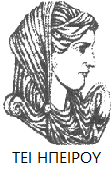 Ελληνική Δημοκρατία
Τεχνολογικό Εκπαιδευτικό Ίδρυμα Ηπείρου
Διεθνή Λογιστικά Πρότυπα
Κατασκευαστικά Έργα
Χύτης Ευάγγελος
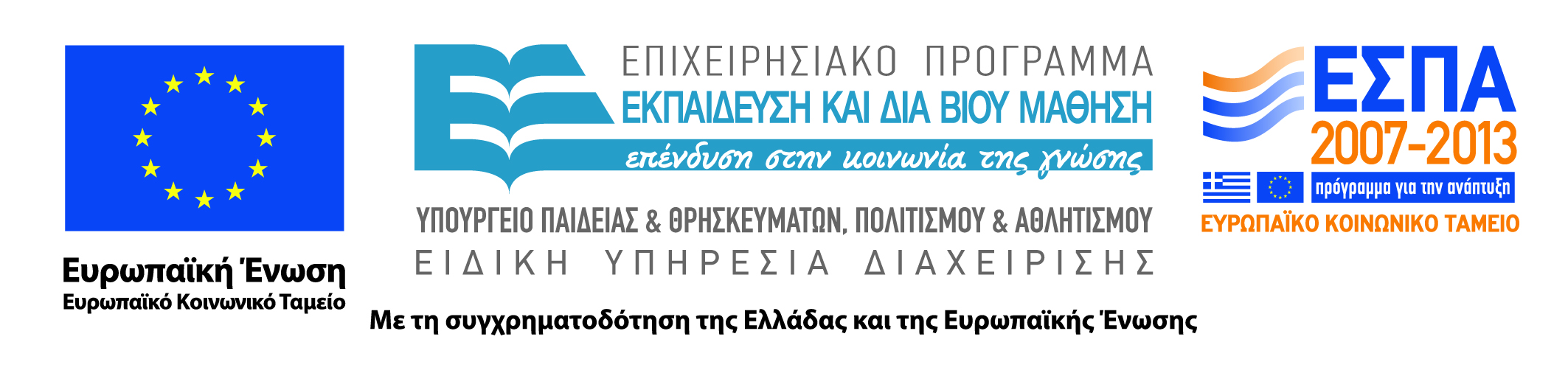 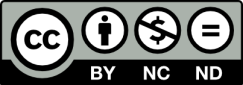 Ανοιχτά Ακαδημαϊκά Μαθήματα στο ΤΕΙ Ηπείρου
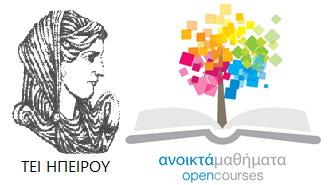 Λογιστικής και Χρηματοοικονομικής
Διεθνή Λογιστικά Πρότυπα
Ενότητα 11: Κατασκευαστικά Έργα
Χύτης Ευάγγελος
Πρέβεζα, 2015
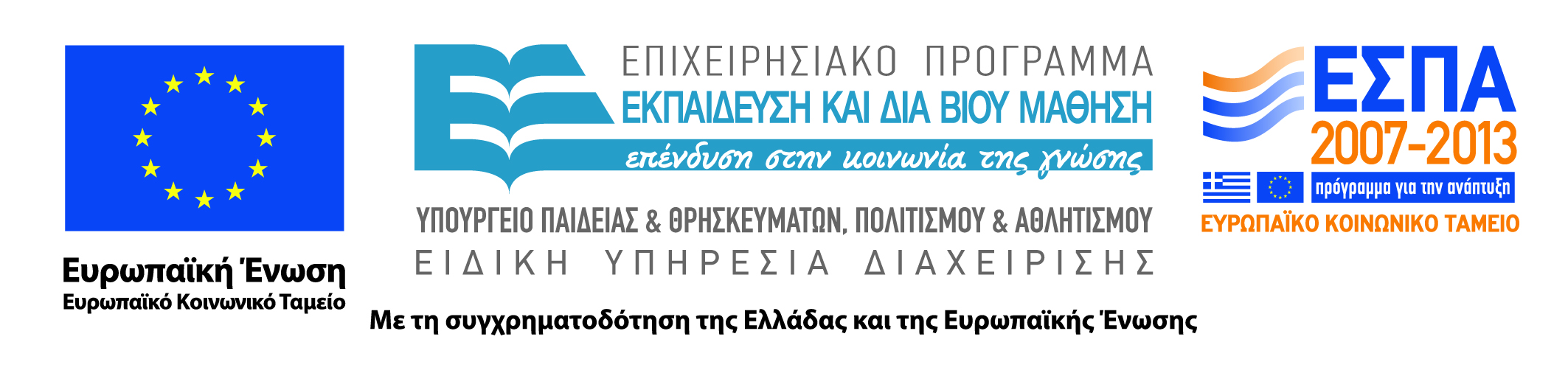 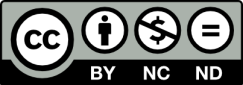 Άδειες Χρήσης
Το παρόν εκπαιδευτικό υλικό υπόκειται σε άδειες χρήσης Creative Commons. 
Για εκπαιδευτικό υλικό, όπως εικόνες, που υπόκειται σε άλλου τύπου άδειας χρήσης, η άδεια χρήσης αναφέρεται ρητώς.
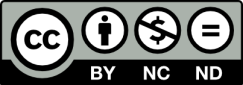 3
Χρηματοδότηση
Το έργο υλοποιείται στο πλαίσιο του Επιχειρησιακού Προγράμματος «Εκπαίδευση και Δια Βίου Μάθηση» και συγχρηματοδοτείται από την Ευρωπαϊκή Ένωση (Ευρωπαϊκό Κοινωνικό Ταμείο) και από εθνικούς πόρους.
Το έργο «Ανοικτά Ακαδημαϊκά Μαθήματα στο TEI Ηπείρου» έχει χρηματοδοτήσει μόνο τη αναδιαμόρφωση του εκπαιδευτικού υλικού.
Το παρόν εκπαιδευτικό υλικό έχει αναπτυχθεί στα πλαίσια του εκπαιδευτικού έργου του διδάσκοντα.
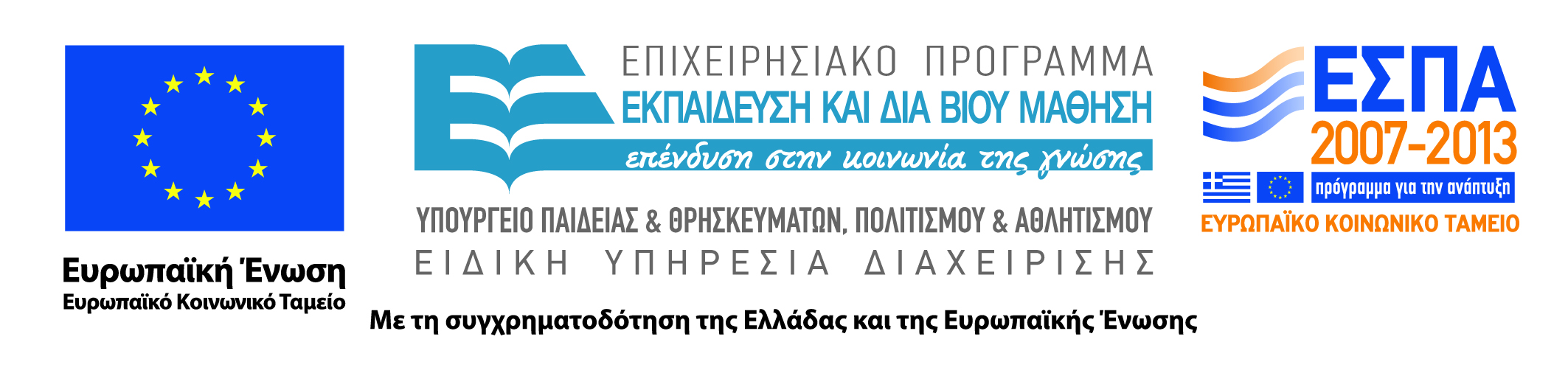 Σκοποί  ενότητας
Σκοπός της ενότητας αυτής είναι να δούμε πως τα κατασκευαστικά έργα και οι αποζημιώσεις προσωπικού καταχωρούνται σύμφωνα με τα ΔΛΠ και τα ΕΛΠ.
5
Κατασκευαστικά έργα
Με βάση τα ΕΛΠ, συνήθως λογίζονταν σαν έσοδα τα τιμολογημένα και σαν κόστος το κόστος που αφορούσε τα τιμολογημένα έσοδα.
Με βάση τα ΔΛΠ, υπολογίζεται η συνολική κερδοφορία του έργου, λογίζεται σαν έσοδο το πραγματοποιημένο τμήμα και σαν κόστος η αναλογία του συνολικού κόστους σε αυτό το τμήμα με βάση το συνολικό προϋπολογισμό του έργου.
6
Ανάλυση κατά δραστηριότητα
Με βάση τα ΔΛΠ, πρέπει να παρέχεται εκτενής πληροφόρηση στα Notes, για κάθε τομέα δραστηριότητας, αλλά και για κάθε γεωγραφικό τομέα δράσης.
Με τα ΕΛΠ οι πληροφορίες που παρέχονταν σε αυτό το επίπεδο ήταν στο Προσάρτημα και υποτυπώδεις.
7
Λάθη και μεταβολές
Με τα ΕΛΠ, αν προέκυπταν σημαντικά έσοδα ή έξοδα που αφορούσαν προηγούμενες χρήσεις και αφορούσαν επομένως λάθη, κατά τη σύνταξη τότε των οικονομικών καταστάσεων, αυτά τα ποσά εμφανίζονταν στα μη οργανικά αποτελέσματα
Με βάση τα ΔΛΠ αυτά τα ποσά των λαθών, δεν επιδρούν στα αποτελέσματα της χρήσης, αλλά αναπροσαρμόζονται οι καταστάσεις των προηγούμενων χρήσεων που αφορούν και εμφανίζεται αναμορφωμένη η προηγούμενη συγκρίσιμη χρήση
8
Προβλέψεις για προσωπικό
Με βάση τα ΕΛΠ, δημιουργούνταν προβλέψεις για τις αποζημιώσεις προσωπικού με βάση ποσοστό επί της συνολικής δικαιούμενης αποζημίωσης
Με βάση τα ΔΛΠ, που δίνουν ιδιαίτερη βαρύτητα σε αυτές τις υποχρεώσεις, οι προβλέψεις για αποζημιώσεις υπολογίζονται από αναλογιστή, ενώ πρέπει να γίνονται προβλέψεις με βάση αναλογιστική μελέτη και για κάθε άλλη υποχρέωση προς το προσωπικό (όπως π.χ. ΟΤΕ, ΕΜΠΤΕ κ.λ.π.).
9
Συνδεμένα μέρη
Με βάση τα ΔΛΠ, δίνεται τεράστια σημασία στις συναλλαγές με «συνδεμένα μέρη».
Η έννοια των «συνδεμένων μερών» είναι πολύ ευρεία, οι πληροφορίες είναι δύσκολο να αντληθούν σε επίπεδο ομίλου, αλλά είναι σημαντική αυτή η πληροφόρηση, λόγω των γεγονότων που κατά καιρούς έχουν συμβεί σε ομίλους εδώ και διεθνώς.
10
Βιβλιογραφία
Φίλος Ιωάννης, Αποστόλου Απόστολος (2010): Διεθνή Λογιστικά Πρότυπα – θεωρητική προσέγγιση και εφαρμογές μετατροπής, Εκδόσεις Κλειδάριθμος.
Σακέλλης Ι. Εμμανουήλ (2005), Σύνταξη των Οικονομικών Καταστάσεων που προβλέπουν τα Διεθνή Λογιστικά Πρότυπα με βάση το Ελληνικό Γενικό Λογιστικό Σχέδιο, Εκδόσεις Σακέλλη.
Πρωτοψάλτης Γ. Νικόλαος & Βρουστούρης Κ. Παναγιώτης (2002), Διεθνή Λογιστικά Πρότυπα και Διερμηνείες: Πρακτική Ανάλυση και Ερμηνεία με Λογιστικά Παραδείγματα Εφαρμογής, Εκδόσεις Σταμούλη.
Βλάχος Χρίστος - Λουκάς Λουκά (2007), Διεθνή Λογιστικά Πρότυπα 2007, Δ' Έκδοση, Εκδόσεις Globaltraining.
Σημείωμα Αναφοράς
Χύτης Ε. (2015) Διεθνή Λογιστικά Πρότυπα. ΤΕΙ Ηπείρου. Διαθέσιμο από:
http://oc-web.ioa.teiep.gr/OpenClass/courses/LOGO125/
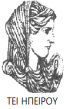 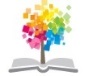 12
ΔΙΑΤΑΡΑΧΕΣ ΦΩΝΗΣ, Ενότητα 0, ΤΜΗΜΑ ΛΟΓΟΘΕΡΑΠΕΙΑΣ, ΤΕΙ ΗΠΕΙΡΟΥ - Ανοιχτά Ακαδημαϊκά Μαθήματα στο ΤΕΙ Ηπείρου
Σημείωμα Αδειοδότησης
Το παρόν υλικό διατίθεται με τους όρους της άδειας χρήσης Creative Commons Αναφορά Δημιουργού-Μη Εμπορική Χρήση-Όχι Παράγωγα Έργα 4.0 Διεθνές [1] ή μεταγενέστερη. Εξαιρούνται τα αυτοτελή έργα τρίτων π.χ. φωτογραφίες, Διαγράμματα κ.λ.π., τα οποία εμπεριέχονται σε αυτό και τα οποία αναφέρονται μαζί με τους όρους χρήσης τους στο «Σημείωμα Χρήσης Έργων Τρίτων».
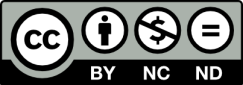 Ο δικαιούχος μπορεί να παρέχει στον αδειοδόχο ξεχωριστή άδεια να  χρησιμοποιεί το έργο για εμπορική χρήση, εφόσον αυτό του  ζητηθεί.
[1]
http://creativecommons.org/licenses/by-nc-nd/4.0/deed.el
Τέλος Ενότητας
Επεξεργασία: Βαφειάδης Νικόλαος
Πρέβεζα, 2015
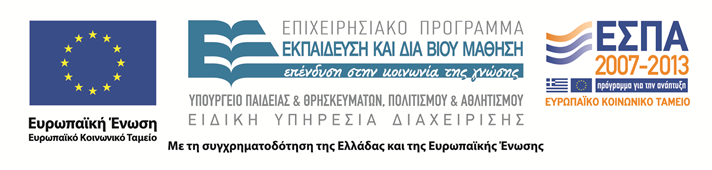 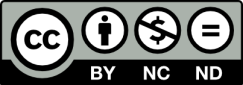 Σημειώματα
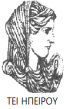 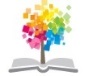 15
ΔΙΑΤΑΡΑΧΕΣ ΦΩΝΗΣ, Ενότητα 0, ΤΜΗΜΑ ΛΟΓΟΘΕΡΑΠΕΙΑΣ, ΤΕΙ ΗΠΕΙΡΟΥ - Ανοιχτά Ακαδημαϊκά Μαθήματα στο ΤΕΙ Ηπείρου
Διατήρηση Σημειωμάτων
Οποιαδήποτε  αναπαραγωγή ή διασκευή του υλικού θα πρέπει  να συμπεριλαμβάνει:

το Σημείωμα Αναφοράς
το  Σημείωμα Αδειοδότησης
τη Δήλωση Διατήρησης Σημειωμάτων
το Σημείωμα Χρήσης Έργων Τρίτων (εφόσον υπάρχει) 

μαζί με τους συνοδευόμενους υπερσυνδέσμους.
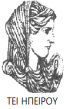 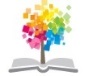 16
ΔΙΑΤΑΡΑΧΕΣ ΦΩΝΗΣ, Ενότητα 0, ΤΜΗΜΑ ΛΟΓΟΘΕΡΑΠΕΙΑΣ, ΤΕΙ ΗΠΕΙΡΟΥ - Ανοιχτά Ακαδημαϊκά Μαθήματα στο ΤΕΙ Ηπείρου
Τέλος Ενότητας
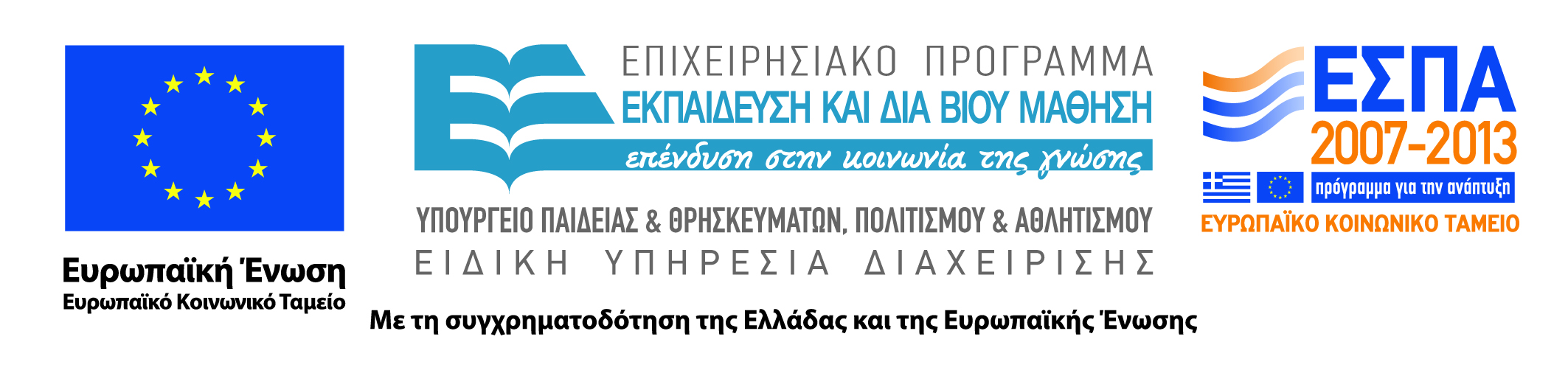 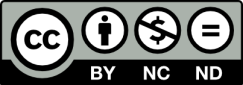